2025
16
6
H1N1
8
0
10
188
Influenza A
H3N2
2
Confirmados
para Influenza
Casos
notificados
de SRAG
hospitalizado
Não subtipado**
2
Influenza B
Influenza A H1N1
0
0
Influenza A H3N2
0
Óbitos
Influenza A
não subtipado
0
Influenza B
0
Fonte: SIVEP Gripe / SES / MS
Dados sujeitos a alterações pelos municípios.
*Acumulado do período por data de início dos primeiros sintomas.
**Casos de Influenza não subtipados incluindo testes rápidos antígenos, metodología utilizada para diagnóstico que impossibilita subtipagem.
‹#›
► Notificações por semana epidemiológica de início dos sintomas
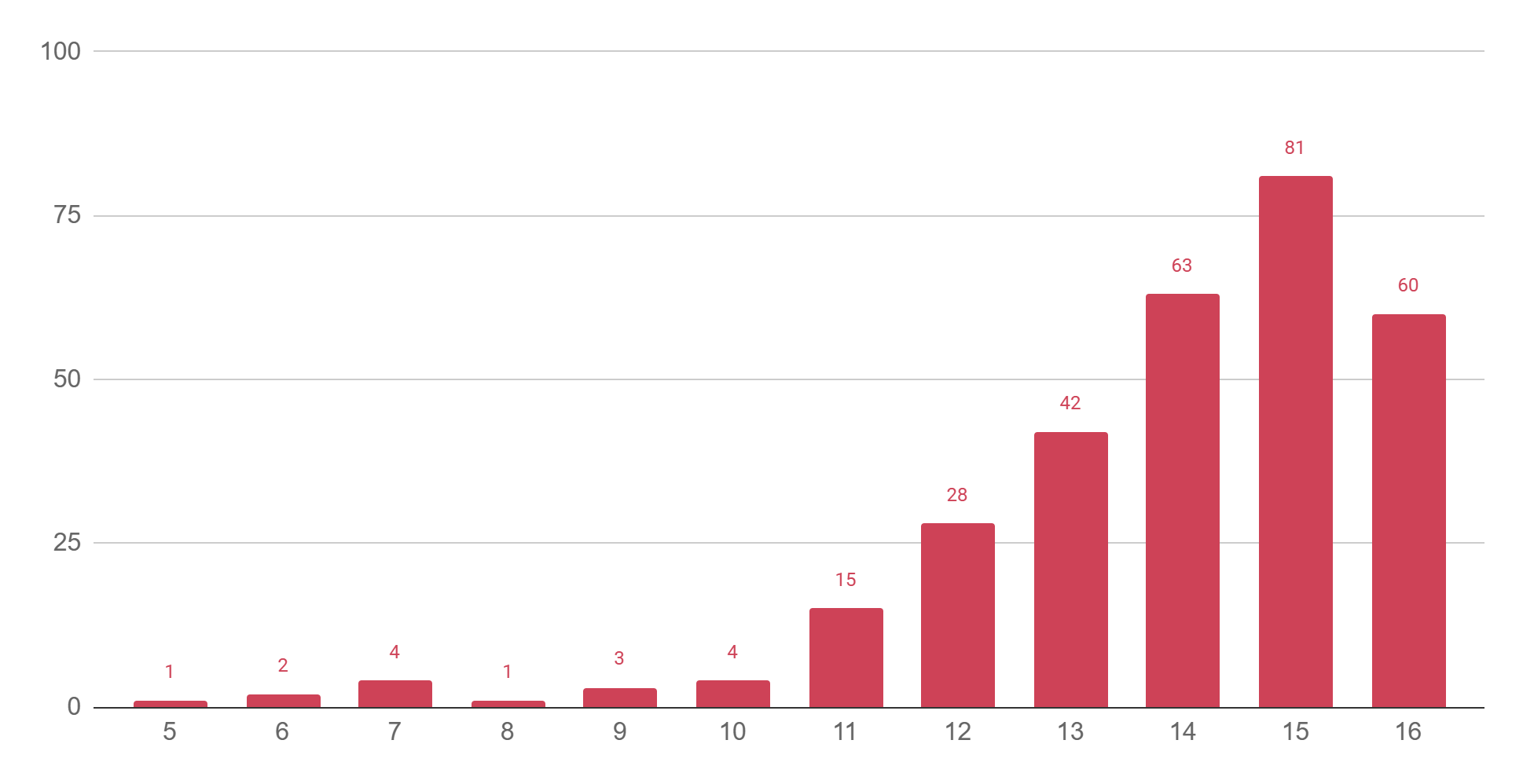 Fonte: SIVEP Gripe / SES / MS
Dados sujeitos a alterações pelos municípios.
► Óbitos por semana epidemiológica de início dos sintomas
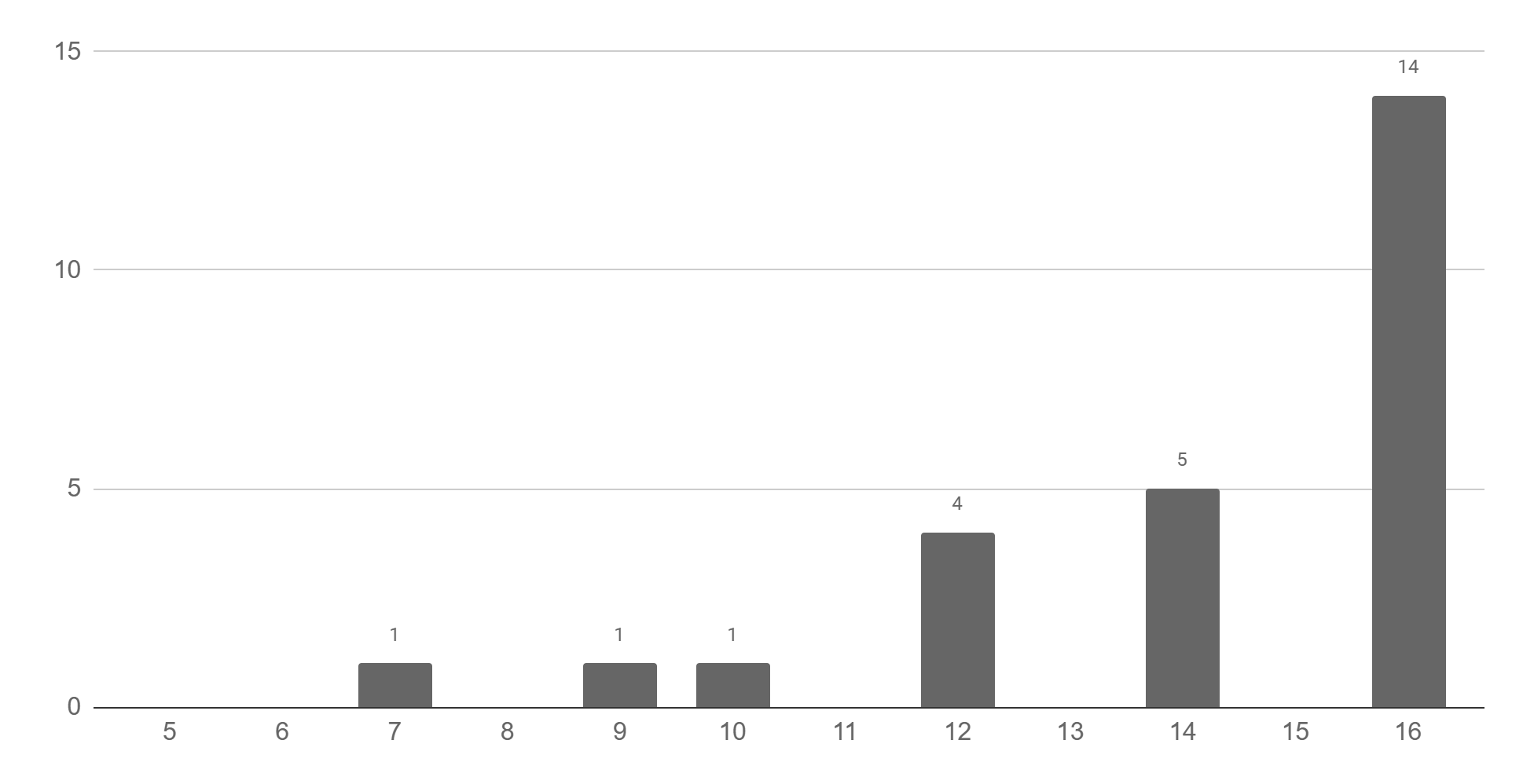 Fonte: SIVEP Gripe / SES / MS
Dados sujeitos a alterações pelos municípios.
‹#›
‹#›
‹#›
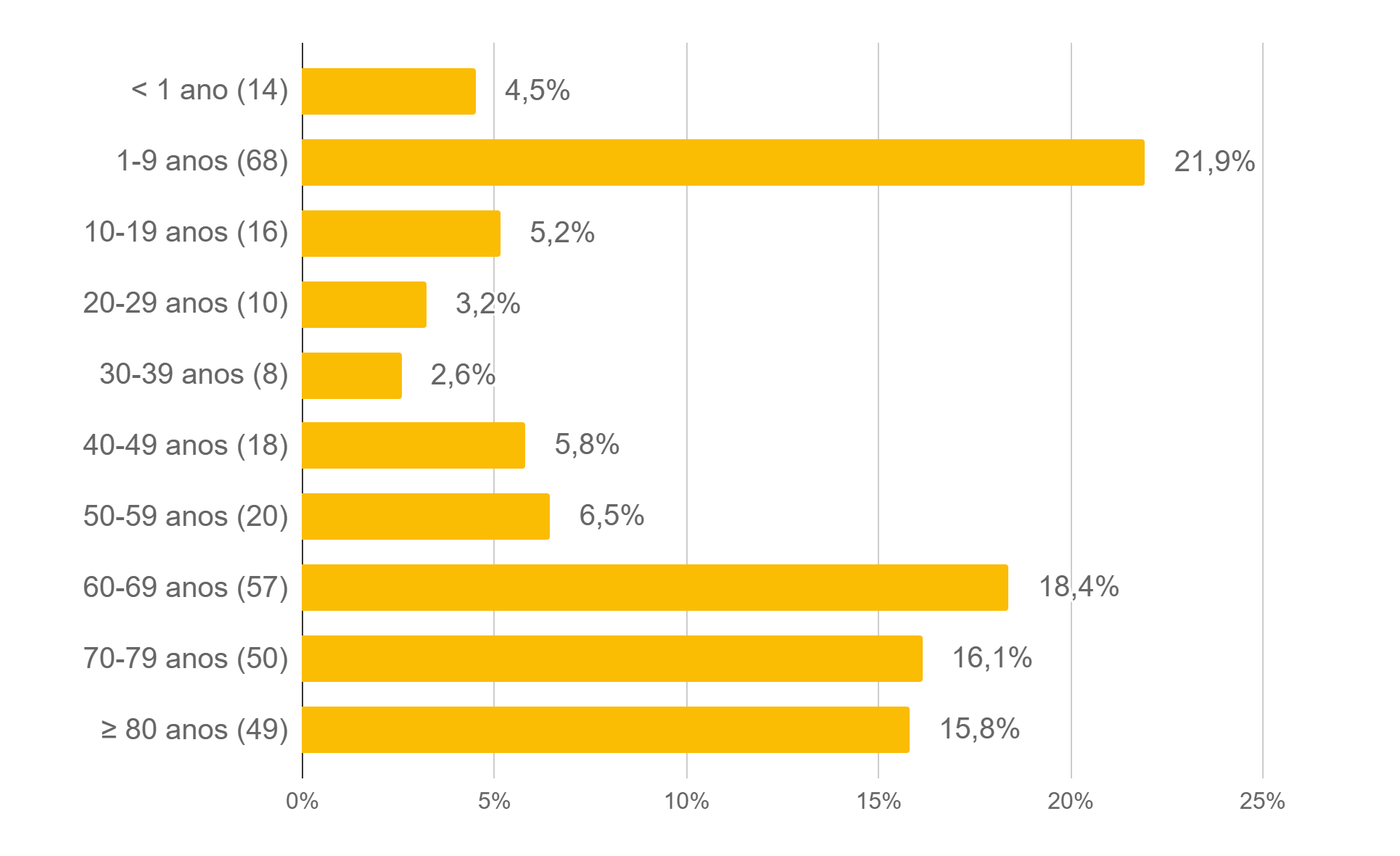 Fonte: SES / MS
Dados sujeitos a alterações pelos municípios.
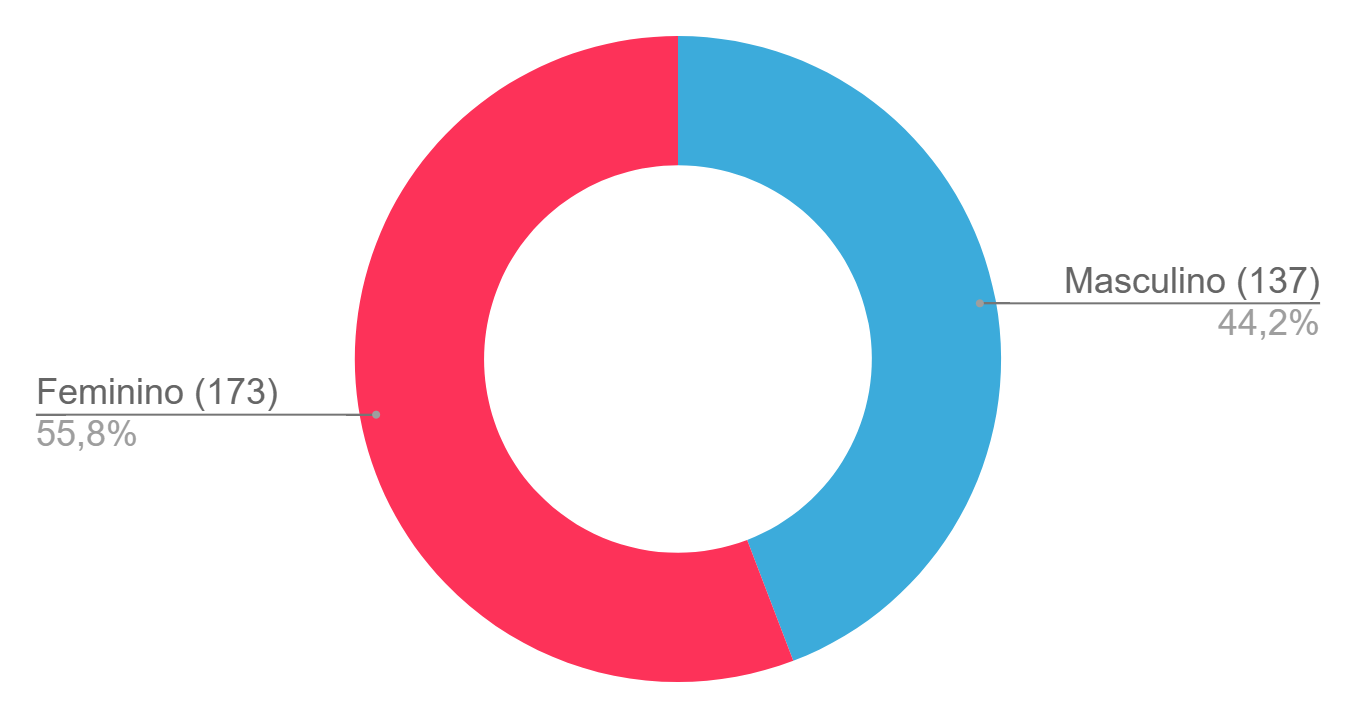 Fonte: SES / MS
Dados sujeitos a alterações pelos municípios.
‹#›
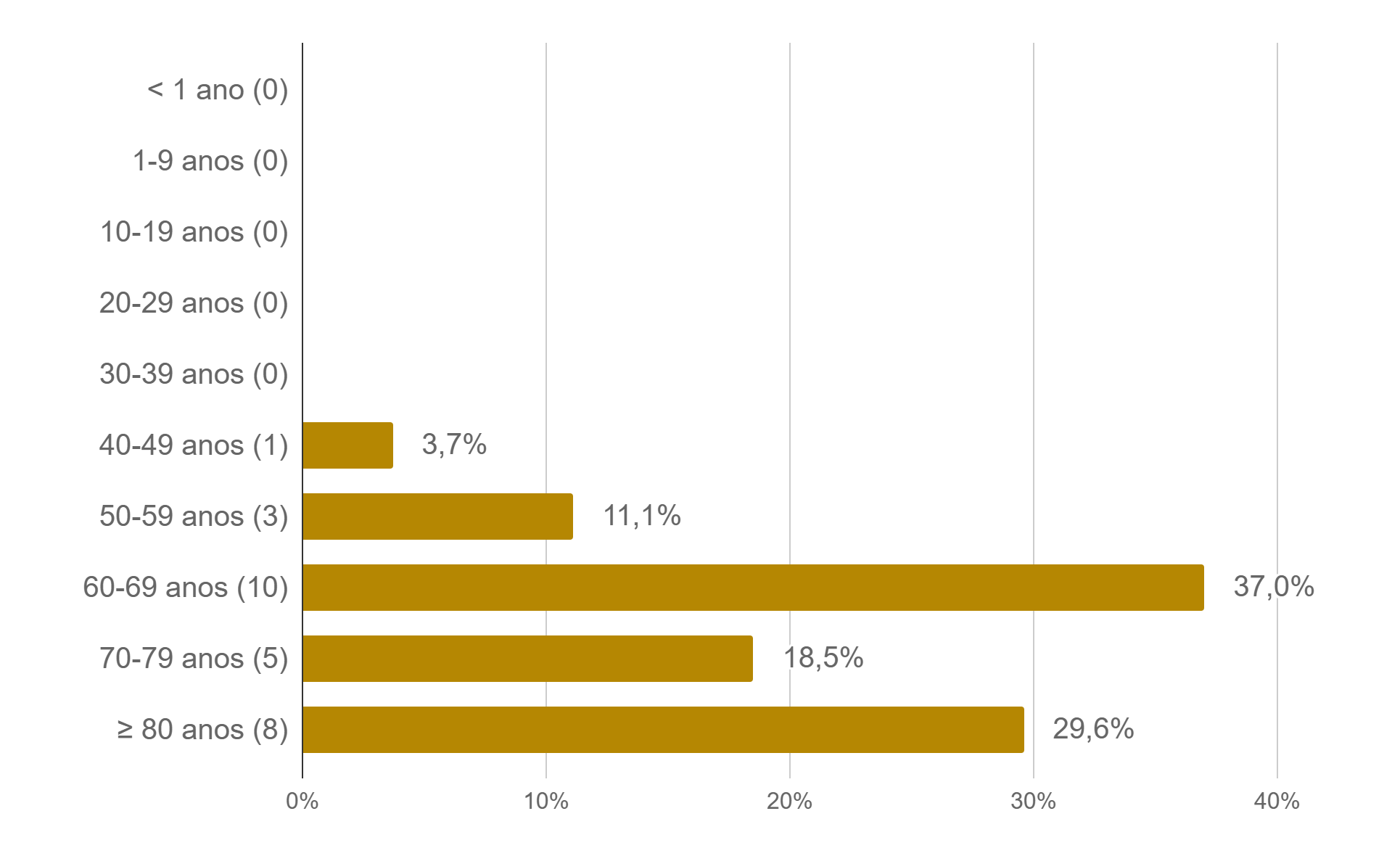 Fonte: SES / MS
Dados sujeitos a alterações pelos municípios.
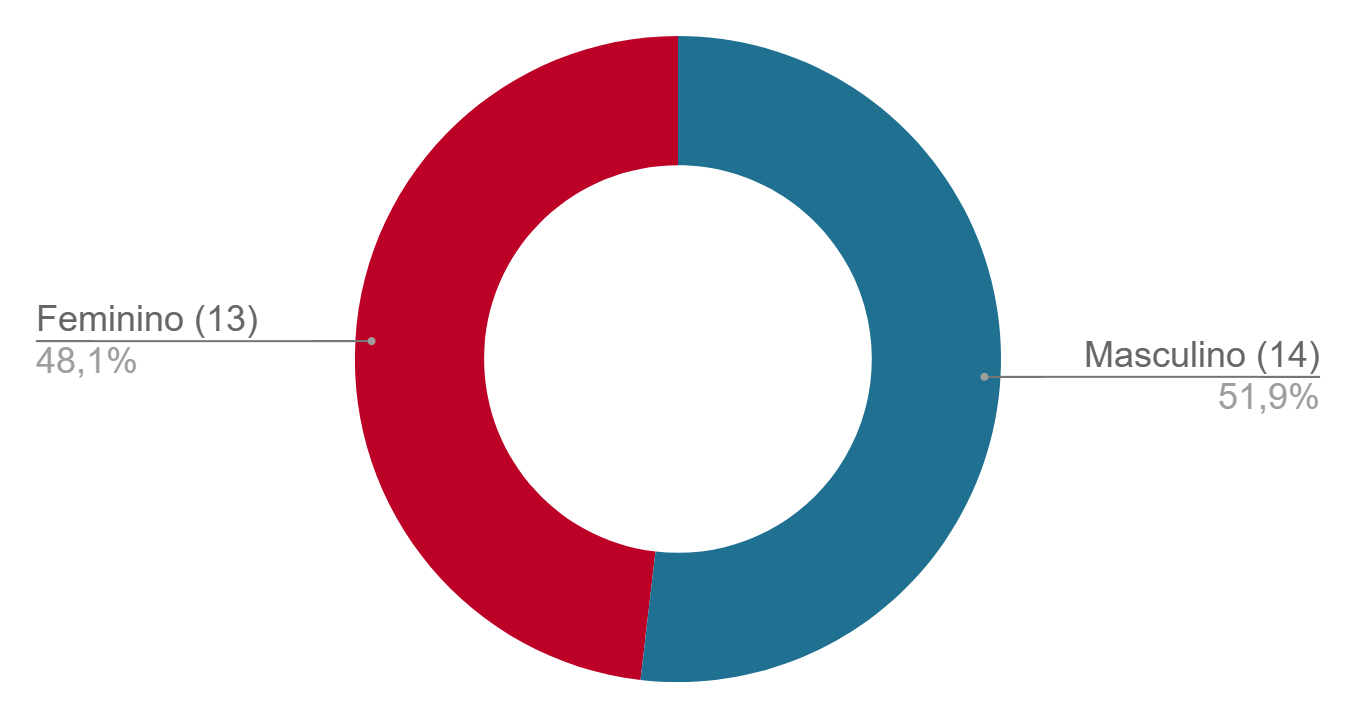 Fonte: SES / MS
Dados sujeitos a alterações pelos municípios.
‹#›
‹#›
Fonte: SES / MS
Dados sujeitos a alterações pelos municípios.
INFORMAMOS QUE SETE (7) ÓBITOS  POR INFLUENZA, OCORRIDOS NOS ANOS 2020 (2), 2022 (1) E 2024 (4) FORAM ACRESCENTADOS DE FORMA RETROATIVA NA TABELA ACIMA. TAL INCLUSÃO SE FEZ NECESSÁRIA CONSIDERANDO CRUZAMENTO DE DADOS ENTRE OS SISTEMAS DE INFORMAÇÃO ESTADUAIS (SIVEP GRIPE E SIM).
‹#›
A vigilância de Síndrome Gripal (SG) em Unidades Sentinelas tem como principais objetivos, identificar os vírus respiratórios em circulação no país, além de permitir o monitoramento da demanda de atendimentos por SG.
► Unidades Sentinelas para síndrome gripal em Mato Grosso do Sul
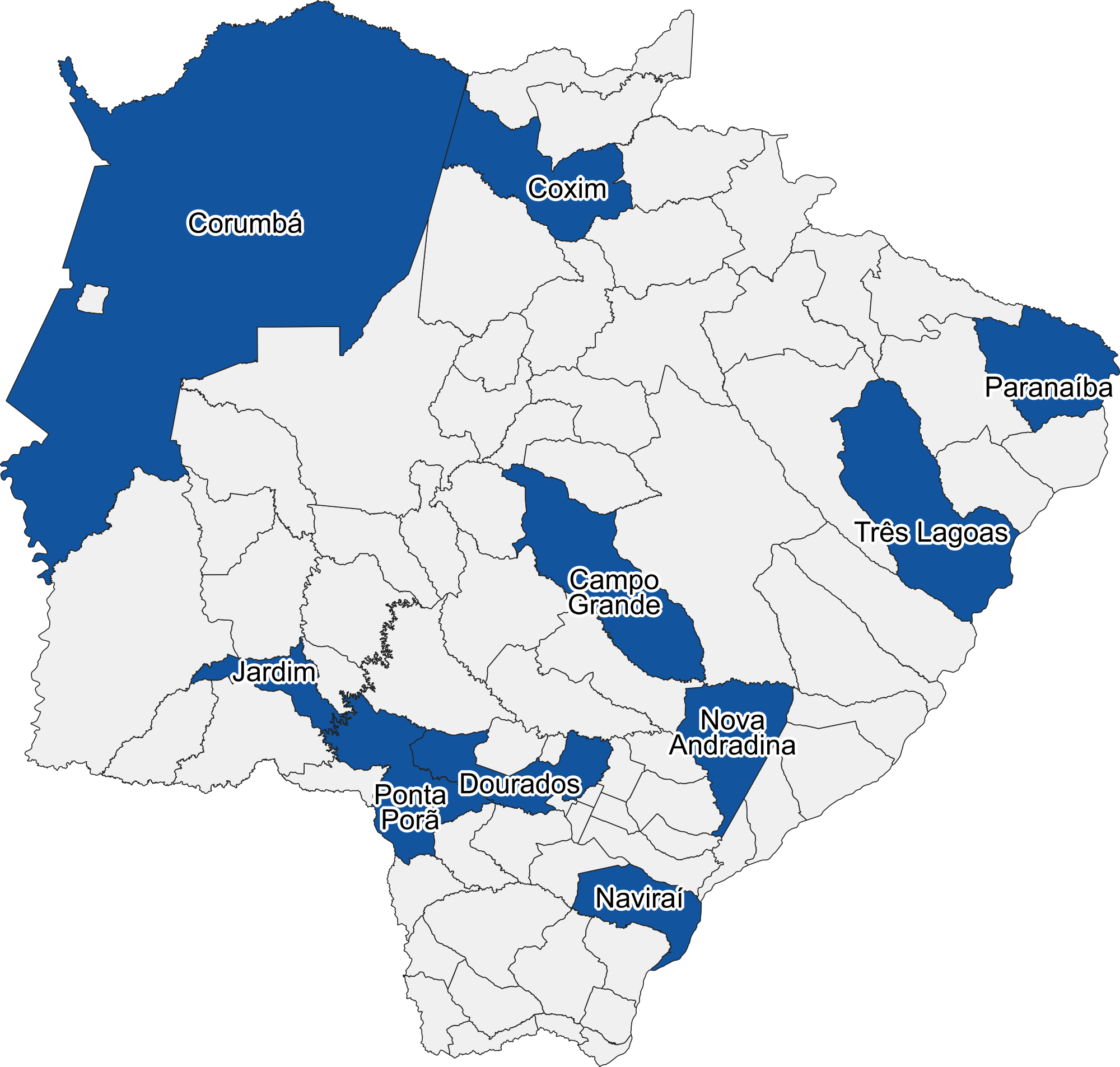 Unidades Sentinelas implantadas
Em processo de implantação
‹#›
‹#›
► Agentes etiológicos por Unidades Sentinelas em Mato Grosso do Sul
‹#›
► Agentes etiológicos por Unidades Sentinelas em Mato Grosso do Sul
‹#›
► Notificações por semana epidemiológica de início dos sintomas
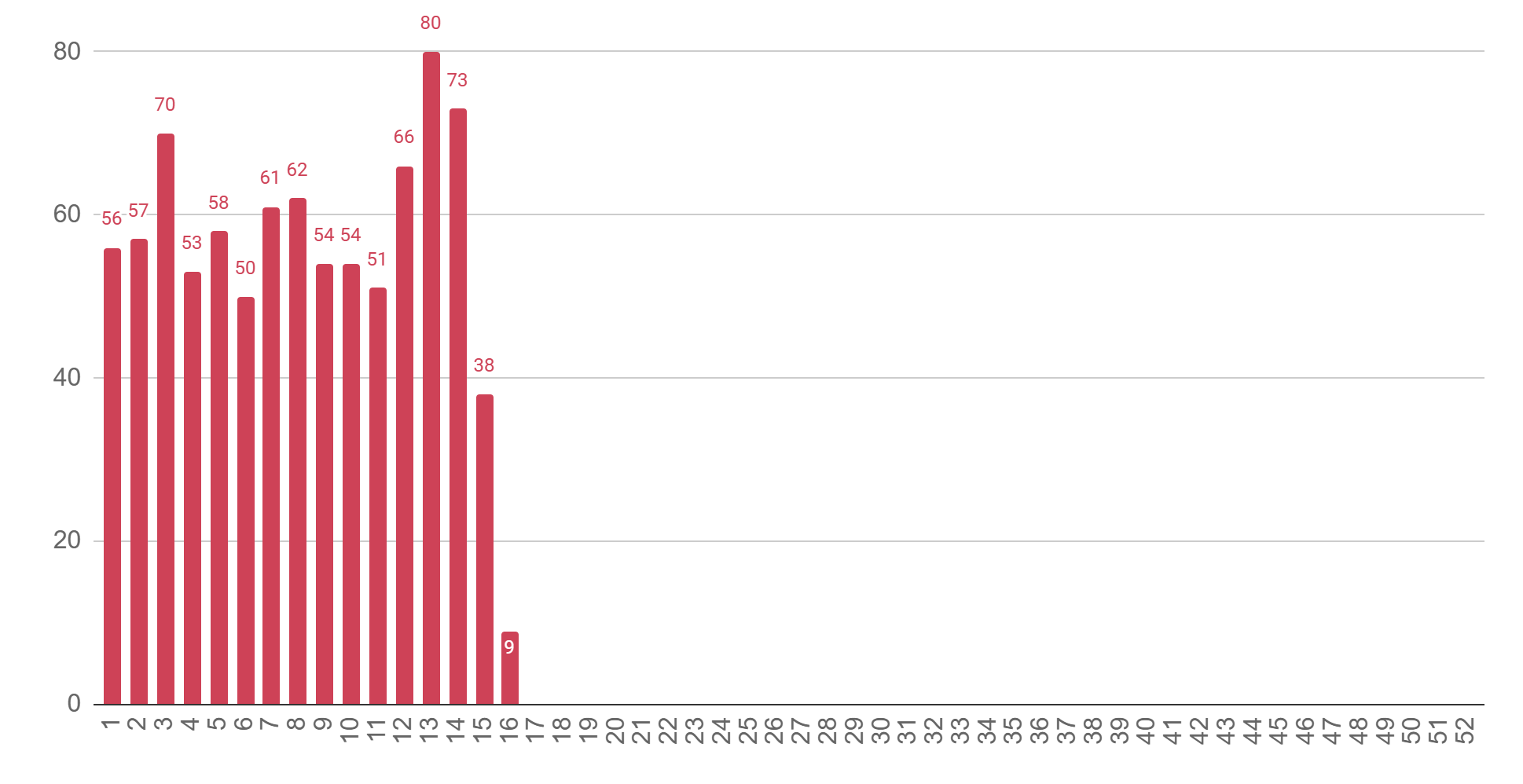 Fonte: SIVEP Gripe / SES / MS
Dados sujeitos a alterações pelos municípios.
► Agentes etiológicos detectados
‹#›
► Notificações de Influenza Hospitalizado e Unidade Sentinela
Fonte: SIVEP Gripe / SES / MS
Dados sujeitos a alterações pelos municípios.
► Percentual de caso Hospitalizado e Unidade Sentinela
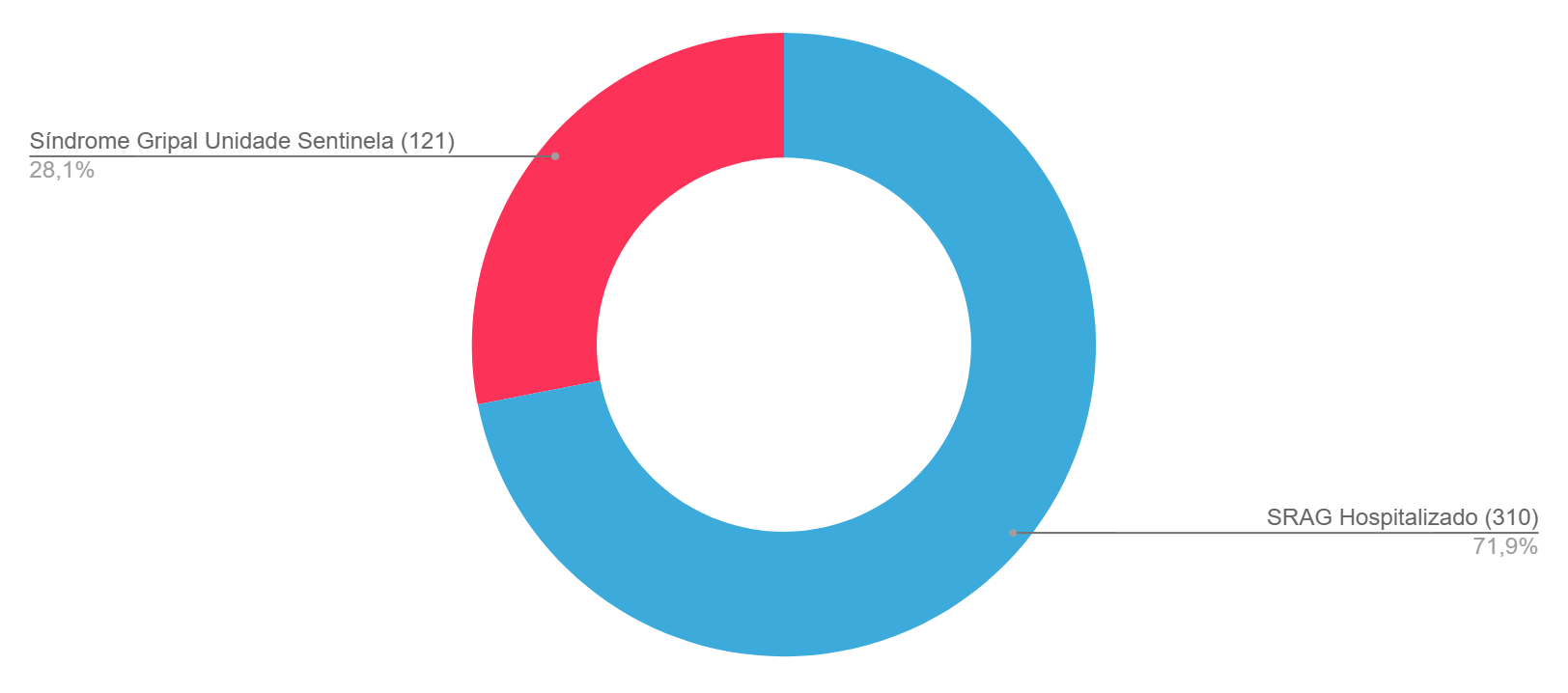 Fonte: SIVEP Gripe / SES / MS
Dados sujeitos a alterações pelos municípios.
‹#›
‹#›